SEMINAR ARCHIVES, HISTORIOGRAPHY AND PRESERVATION: CONTEMPORARY PERSPECTIVES

ART HISTORIOGRAPHY IN MAC USP 
Lauci Bortoluci Quintana

FAU USP 26/11/2018
OBJECTIVE
To present the information structure of  MAC USP, from two pillars of its collection, the Library and the Archive, to identify approaches related to arts research.
MAC USP Library

Artist Library:  Rossi Osir, Mario Zanini, Yolanda Mohaly, Pola Resende

Artist books Collection

Walter Zanini Library and Archive
MAC USP 
Bibliographic collection: Books, periodicals, posters, exhibition catalogs, reference catalogs of national and international art.
Individual Catalogs of Collection Artists
External Artist Catalogs
Newspaper Collection
bibliogrAphic heritage
WELLS, H.G. Pequena história do mundo. Rio de Janeiro: José Olympio, 1937.
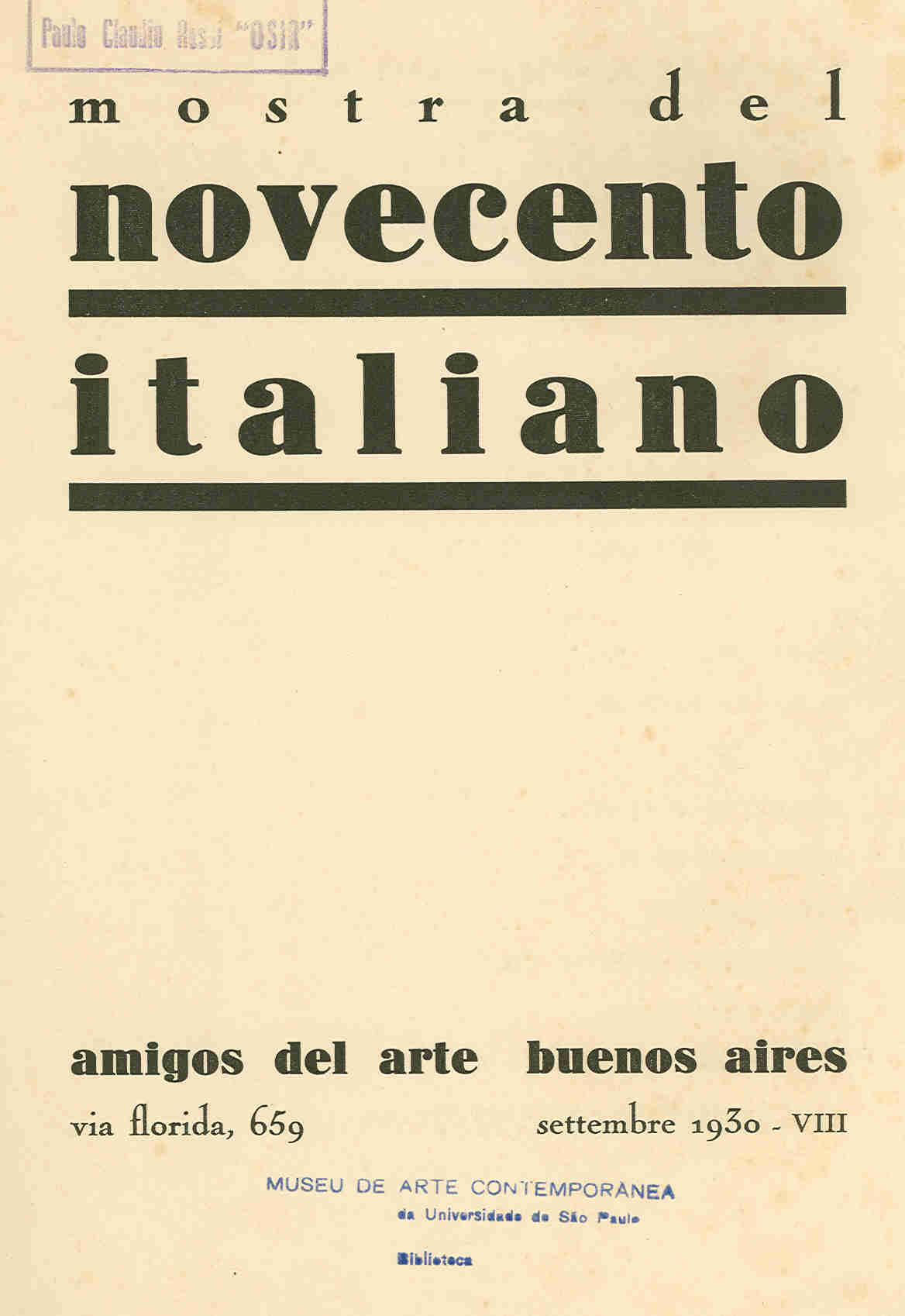 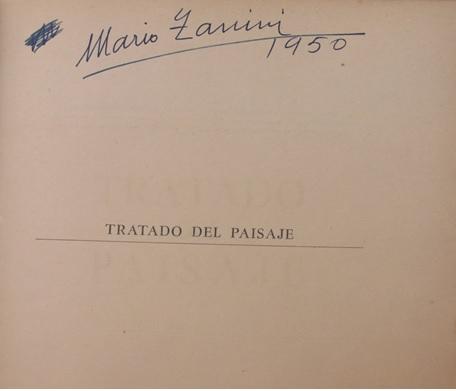 LHOTE, Andre. Tratado del Paisaje. Buenos Aires: Poseidon, 1943.
editor de sikkel 1950
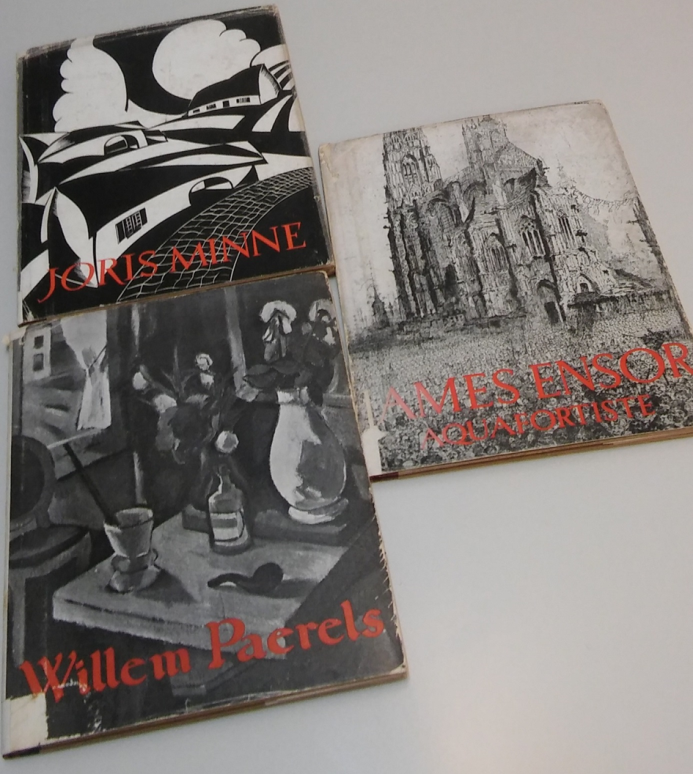 ARTISTS BOOKS COLLECTION
Artist book conceptualization is part of a larger whole, which includes all artist publications. This term does not refer only to the book support, but to the printed support in its multiple character and presupposing an edition  and circulation. These publications are, in general, supports for the experimentation of new poetics by contemporary artists.
Understanding and cataloging these new formats is crucial to the successful dissemination of information. The productions are configured in print, with limited print editions, through graphic arts resources. Artistic projects use these new formats, proposing new editing, publishing, distribution and circulation procedures.
L
Tessler, Elida. Dublin.
 Miami, 2010
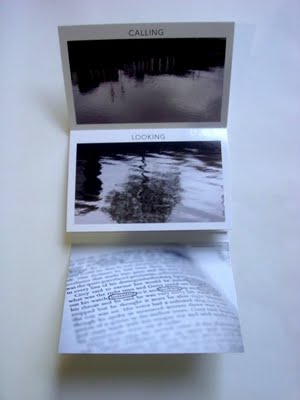 DATA BASE OUTPUT
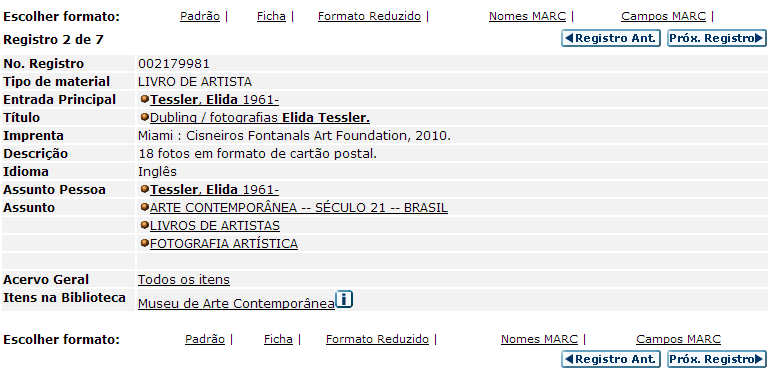 Artist’books
SILVEIRA, Marcelo. Caixa de Retratos.  Recife: Edição de Cariri, 2010. 544 p.
DATA BASE OUTPUT
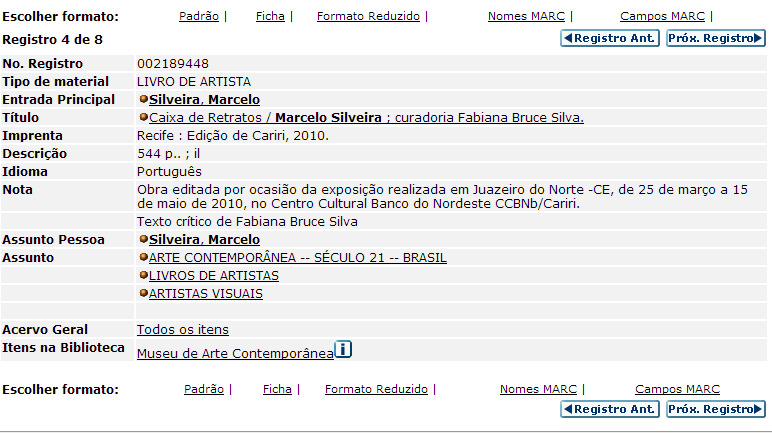 WALTER ZANINI LIBRARY
Donation made by the Zanini Family, through a process that began in 2013 and was completed in 2018. The collection includes items specialized in  History , Modern and Contemporary Art.
The value of this new incorporation is immeasurable.  it was compiled, organized and constituted by Walter Zanini himself, the collection shows the course of his intellectual formation, constituting a legitimate social indicator of his studies and interests through the collected works.
The incorporation of the WZ Library into the museum prevented its dispersal.
BIBLIOTECA WALTER ZANINI
MAC USP ARCHIVE

The archive's mission is to organize, preserve and disseminate the documentation resulting from the institution's middle and end activities, as well as the private archives and collections. The archival collection consists of textual, iconographic, sound and audiovisual documents.
MAC USP ARCHIVE
Bulletins 
Exhibtion Catalogue MAC    
posters MAC
Dossiês 
Historicals documents
Bulletin n. 1
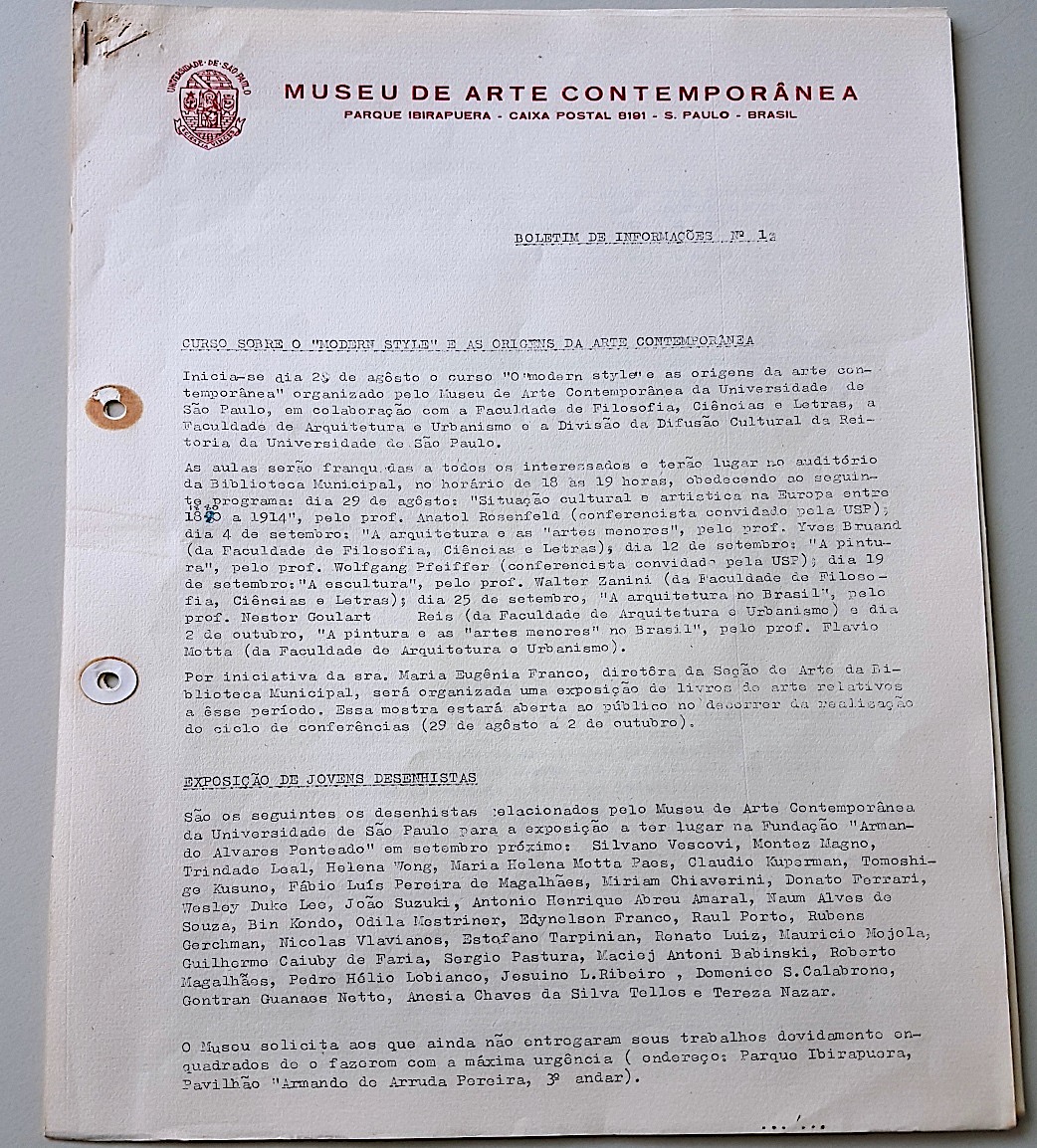 . Exhibition Photographs
Exhibition photographs are an important source of research for the  Archive and are part of the Exhibition Dossiers, with relevant information for each event itself. It is a documentation that has been arousing more interest from researchers.
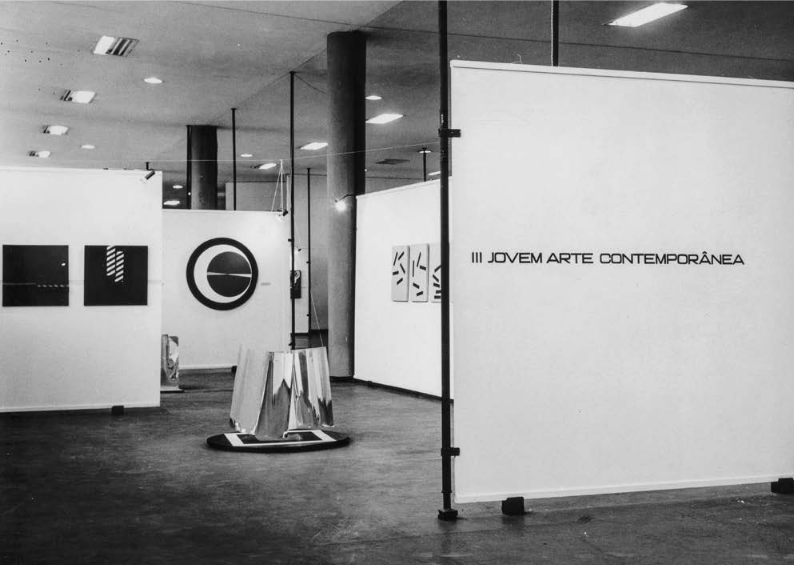 MAC USP AND COLLABORATIVE RESEARCH

The Museum's two informational loci work together to respond to research demands of artists, teachers, students, curators, and researchers in general.
The artist's book collection is a good example of how the institutional structure needs to be flexible to receipt of a type of material previously unplanned in the canonical frameworks of information handling.
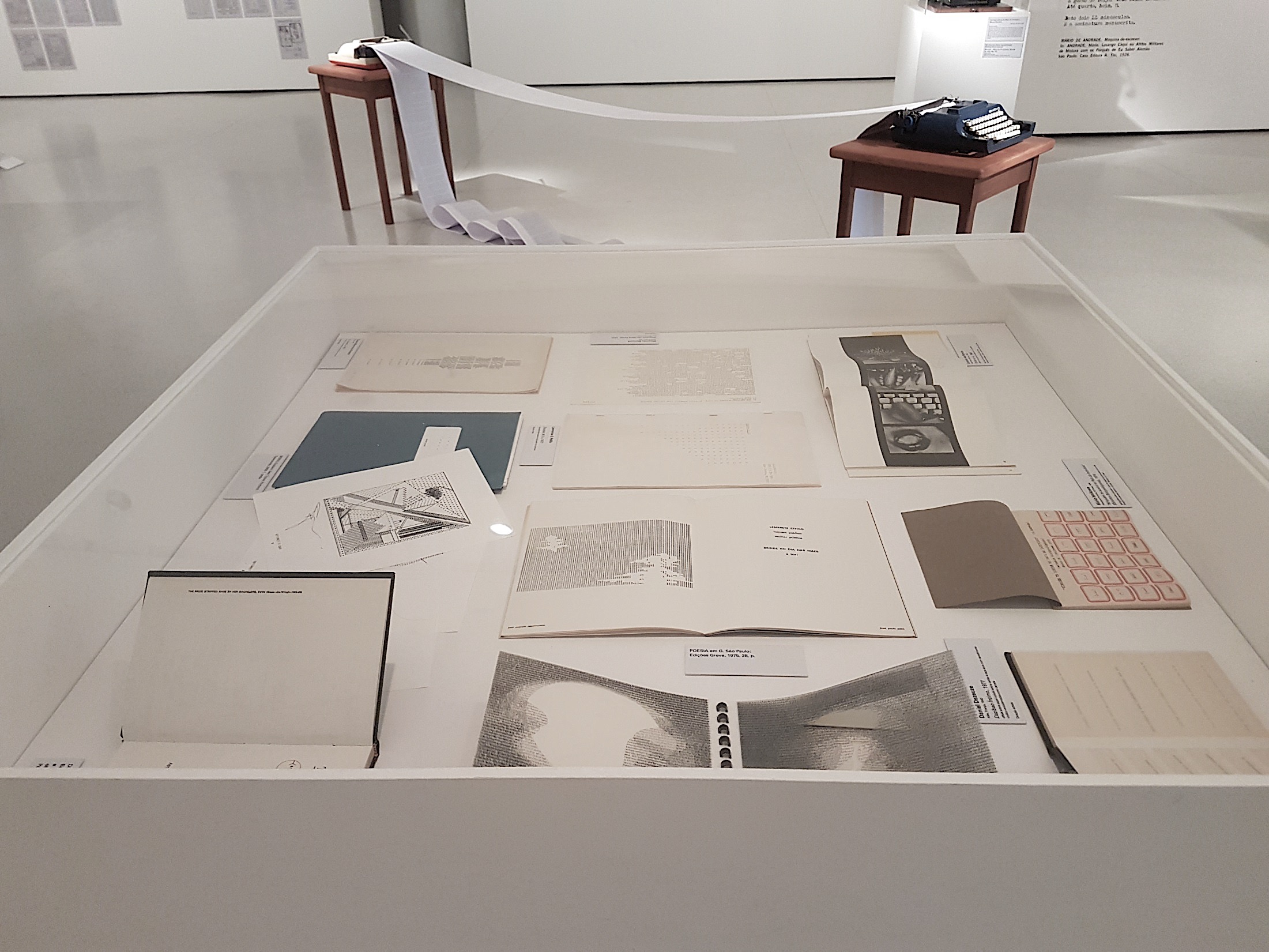 Archival and bibliographic information complement each other as an institutional memory, opening up new models of access and assistance to the researcher.
RESEARCH IN ACTION
The MAC USP Archive and Library come together to support the research of teachers, the results of which will be expressed on the tripod of undergraduate, postgraduate and cultural extension.
MUSEUM IN CHANGE: experiment locus
The Walter Zanini Library has potential for establishing new paradigms in the treatment of bibliographic and archival collections in the museum, given its intrinsic relationship with the origin of the institution and its early history.
The work of postgraduate researchers at the Zanini Library will be of great value not only for understanding the legacy of this important art historian, but also for the museum's work  cataloging the documents.
It is never too much to remind that cataloging / documenting a collection (be it artistic, bibliographic or archival) is not a  technical activity. Only through the collaboration of professionals from different specialties is it possible to meet the complexity of documents and the demands of contemporary research.
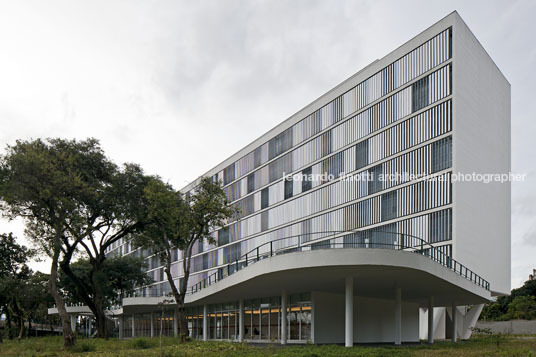